ТЕСТ  « ВРЕМЕНА ГОДА. ПРИРОДНЫЕ ЯВЛЕНИЯ»
1.СКОЛЬКО  РАЗ В ГОД СЕЗОНЫ СМЕНЯЮТ ДРУГ ДРУГА: 
 А. 3     Б. 4  В. 12

2.ЧТО ТАКОЕ МЕСЯЦЕСЛОВ:
 А. КАЛЕНДАРЬ  Б. ДЕНЬ РАВНОДЕНСТВИЯ

3.СОСТОЯНИЕ ВОЗДУШНЫХ МАСС В ДАННОМ МЕСТЕ  В ОПРЕДЕЛЁННОЕ ВРЕМЯ – ЭТО:
 А.  ОСАДКИ  Б. ПОГОДА

4.ЧТО  ОТНОСИТСЯ К ОСАДКАМ:
 А. ЛИСТОПАД  Б. СНЕГ В. ЗВЕЗДОПАД

5.ОБЛАКА БЫВАЮТ: 
А. ПУХОВЫЕ Б. ПЕРИСТЫЕ  В. НАСЫПНЫЕ

6.ДВИЖЕНИЕ ВОЗДУХА – ЭТО :  
А. ВЬЮГА  Б. ВЕТЕР

7.МОЛНИЯ – ЭТО:
 А. ХЛОПОК  Б. ЭЛЕКТРИЧЕСКИЙ РАЗРЯД

8.НЕБОЛЬШИЕ ЛЬДИНКИ  ШАРООБРАЗНОЙ ФОРМЫ:
А. СНЕЖИНКИ  Б. ГРАД  В. РОСИНКИ
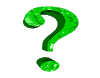